Global Early Adolescent Study
December, 2018
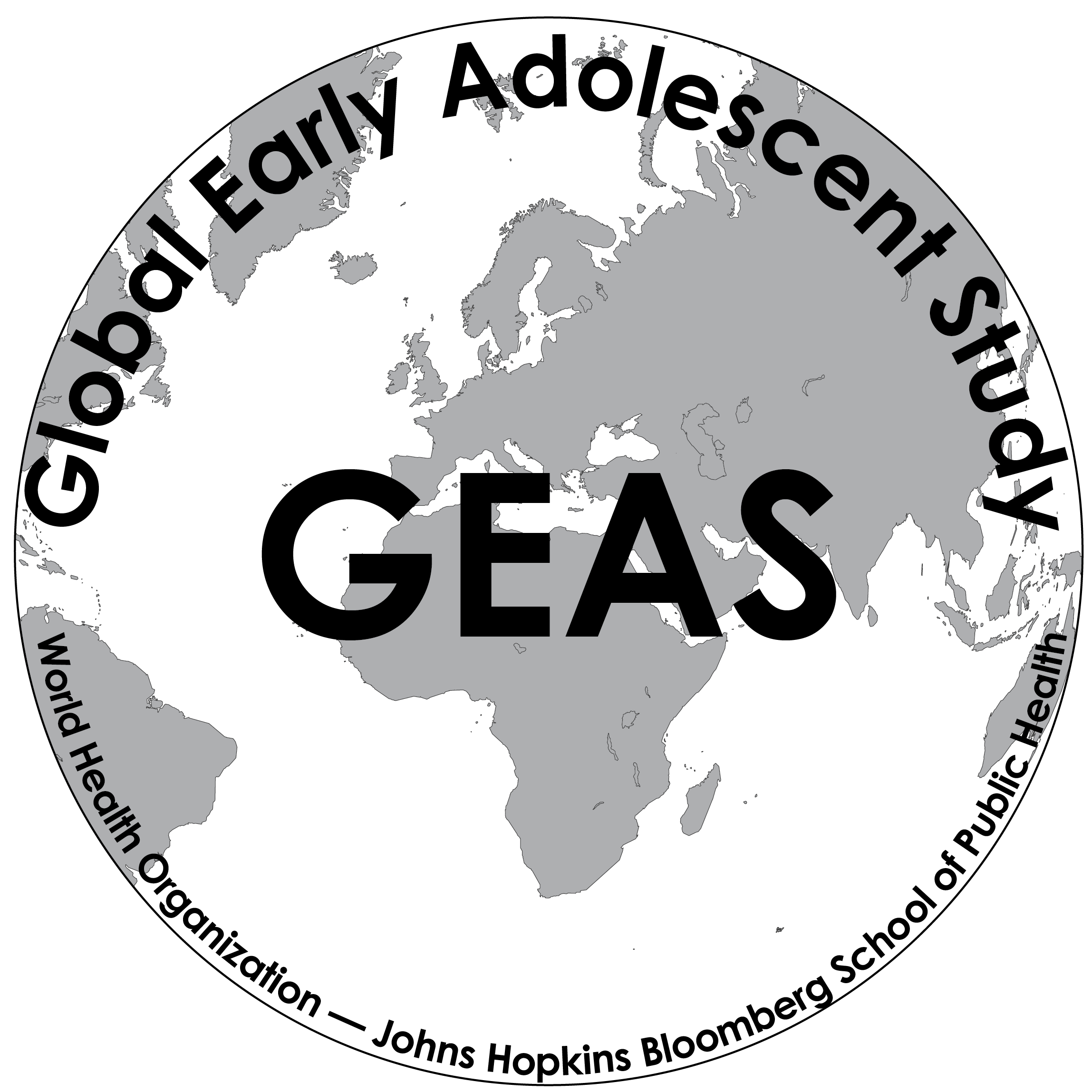 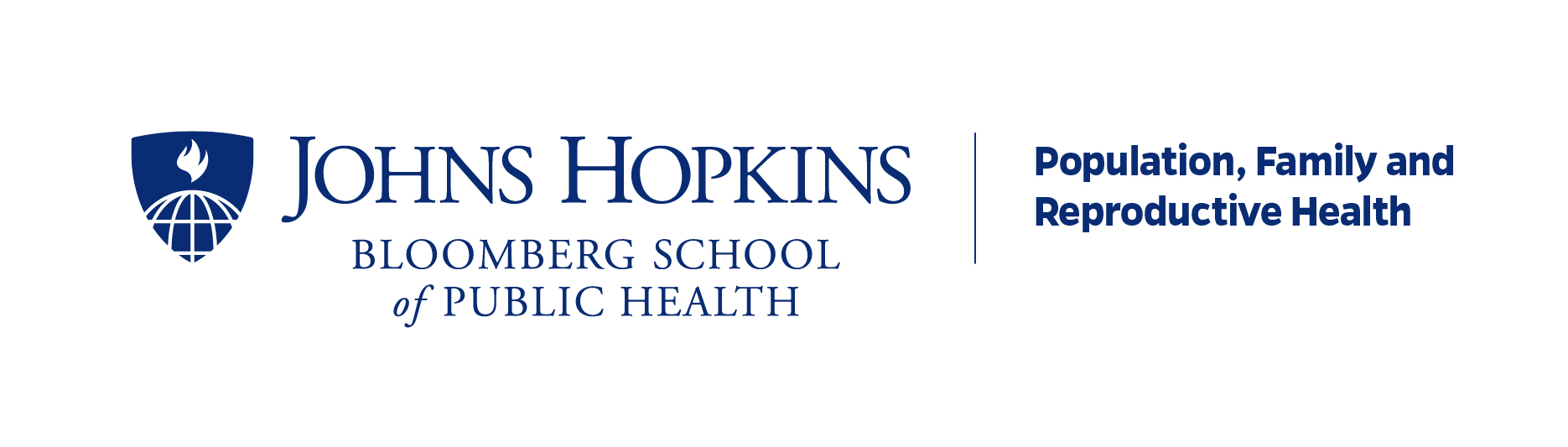 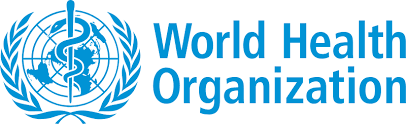 1
Gender Norms Scales
In the Global Early Adolescent Study
2
The Global Early Adolescent Study: Gender Norms Scales
Gender Norms Scales
Scale with statements and multiple response options

Designed to:
Measure young adolescents’ perceptions, attitudes or beliefs about gender norms (i.e. about masculinities and femininities)
Identify common gender norms across different cultural settings.
3
The Global Early Adolescent Study: Gender Norms Scales
Background and Objectives
Gender System
Common value system in which women are subordinated to men. 
Embodied in social norms, a mechanism for maintaining social order
Gender Intensification Hypothesis
In early adolescence, gender “opens up” again as part of transitions into adolescence
GEAS Formative Research Objective
Is there a common set of norms regulating male and female relationships in early adolescence that are common across cultures?
4
The Global Early Adolescent Study: Gender Norms Scales
Instrument Development: 
Grounded in the Voices of Young People
Mixed methods & cascading approach
interviews  450 dyads (adolescents & parents) recorded, translated, and coded
Site specific/ cross cultural
 Qualitative analysis
Stems for vignettes
Cross cultural /site specific Gender themes and gender codes
3 day Workshops with 12 adolescents/site
Vignettes about gender equitable relationships
Gender Norms Scales
5
The Global Early Adolescent Study: Gender Norms Scales
Qualitative Study
Methodological Approach
Data collection
In-depth interviews with 30 adolescents 11 -13 years/site in 7 sites (Assiut, Baltimore, Edinburgh, Ghent, Ile Ife, Shanghai, Nairobi) exploring gendered transitions from childhood to adolescents conducted between 2014 and 2015. 
Analysis
Inductive thematic analysis based on data related to gender norms 
Codes grouped by themes and compared across sites to identify emerging cross-cultural gender norms themes (domains of the gender norms instrument). The data also served to populate a bank of items reflecting the different domains.
6
The Global Early Adolescent Study: Gender Norms Scales
Qualitative Study
Results: Emerging Cross-cultural Domains
7
The Global Early Adolescent Study: Gender Norms Scales
Quantitative Instruments
6 Domains, 44 Items, Boys
8
The Global Early Adolescent Study: Gender Norms Scales
Quantitative Instruments
Girls
9
The Global Early Adolescent Study: Gender Norms Scales
Where do the Gender Norms Scales Fit Into the Survey?
Health instr.
Vignettes
Gender norms scale & vignettes scattered within the health instrument modules
Gender scales
Full toolkit (tablet survey)
10
The Global Early Adolescent Study: Gender Norms Scales
Discussion
Conceptual challenges to construct cross cultures measures of social norms among early adolescents
Common domains (but expressions are often culturally specific) 
Personal beliefs versus normative expectations: Developmentally challenging to assess among early adolescents
11
The Global Early Adolescent Study: Gender Norms Scales
Conclusions
Common social norms regulating gender relations in early adolescence
Discordant norms for girls: sexual double standard and normative expectations about romantic relations

Current
Confirmatory analysis
Test of associations with Gender based violence, sexual health and mental health indicators
12
The Global Early Adolescent Study: Gender Norms Scales
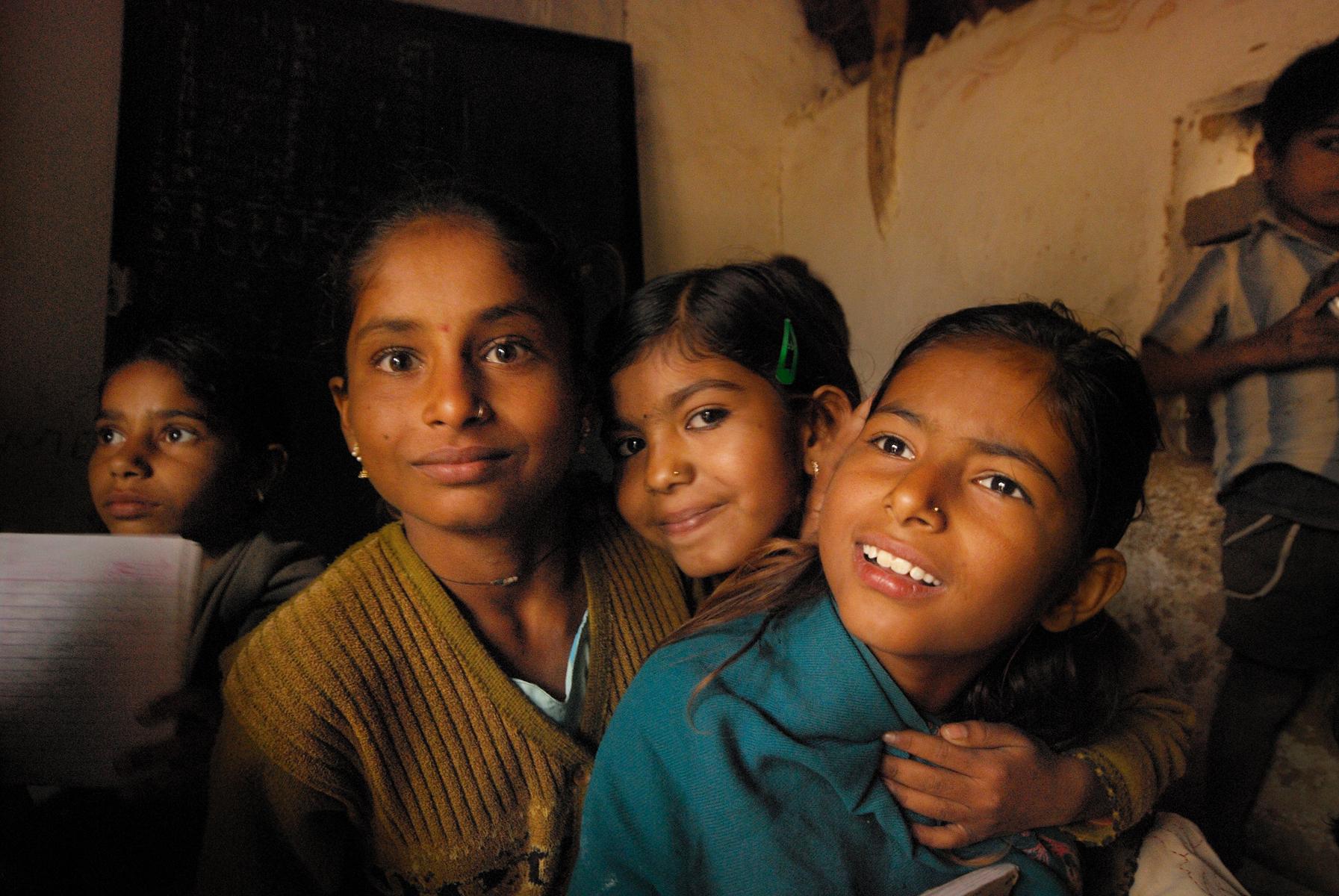 Thank You
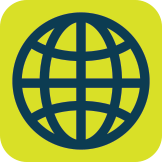 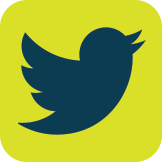 www.geastudy.org
@geastudy
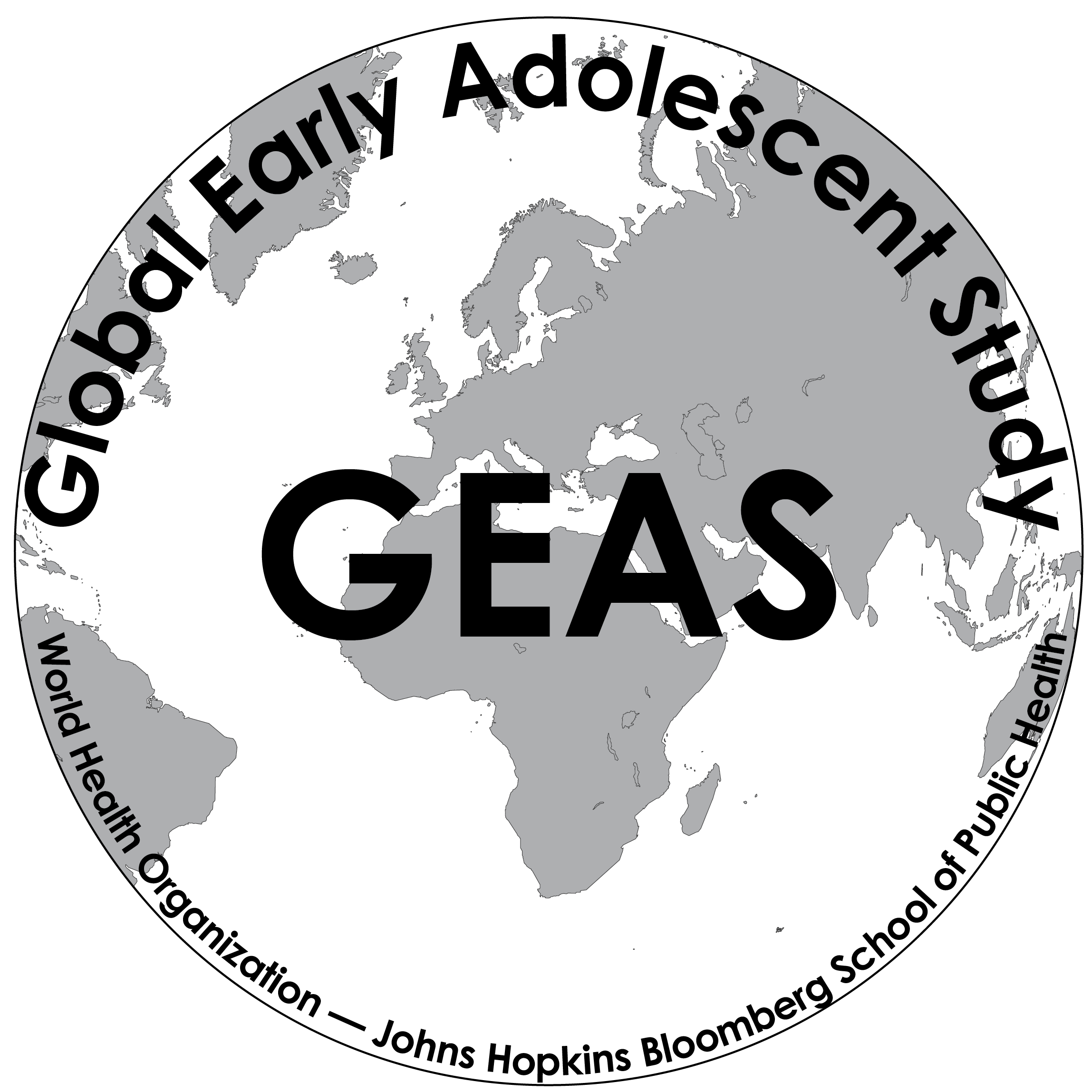 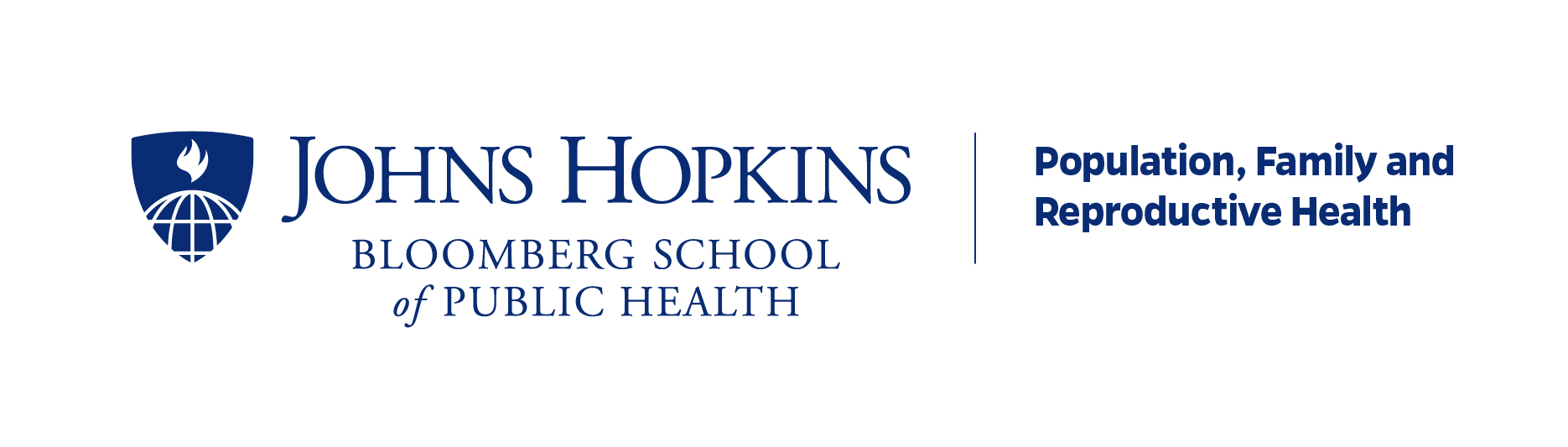 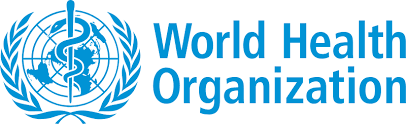 13